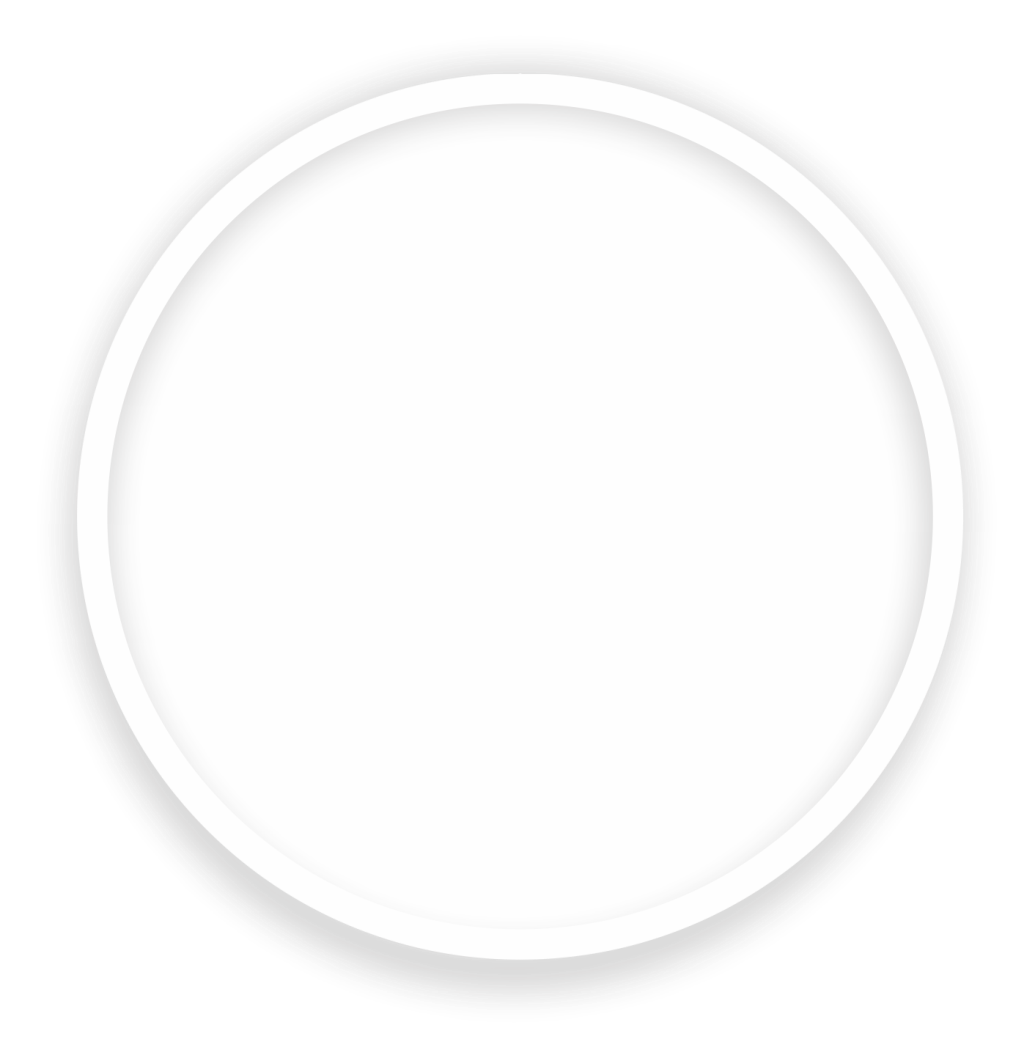 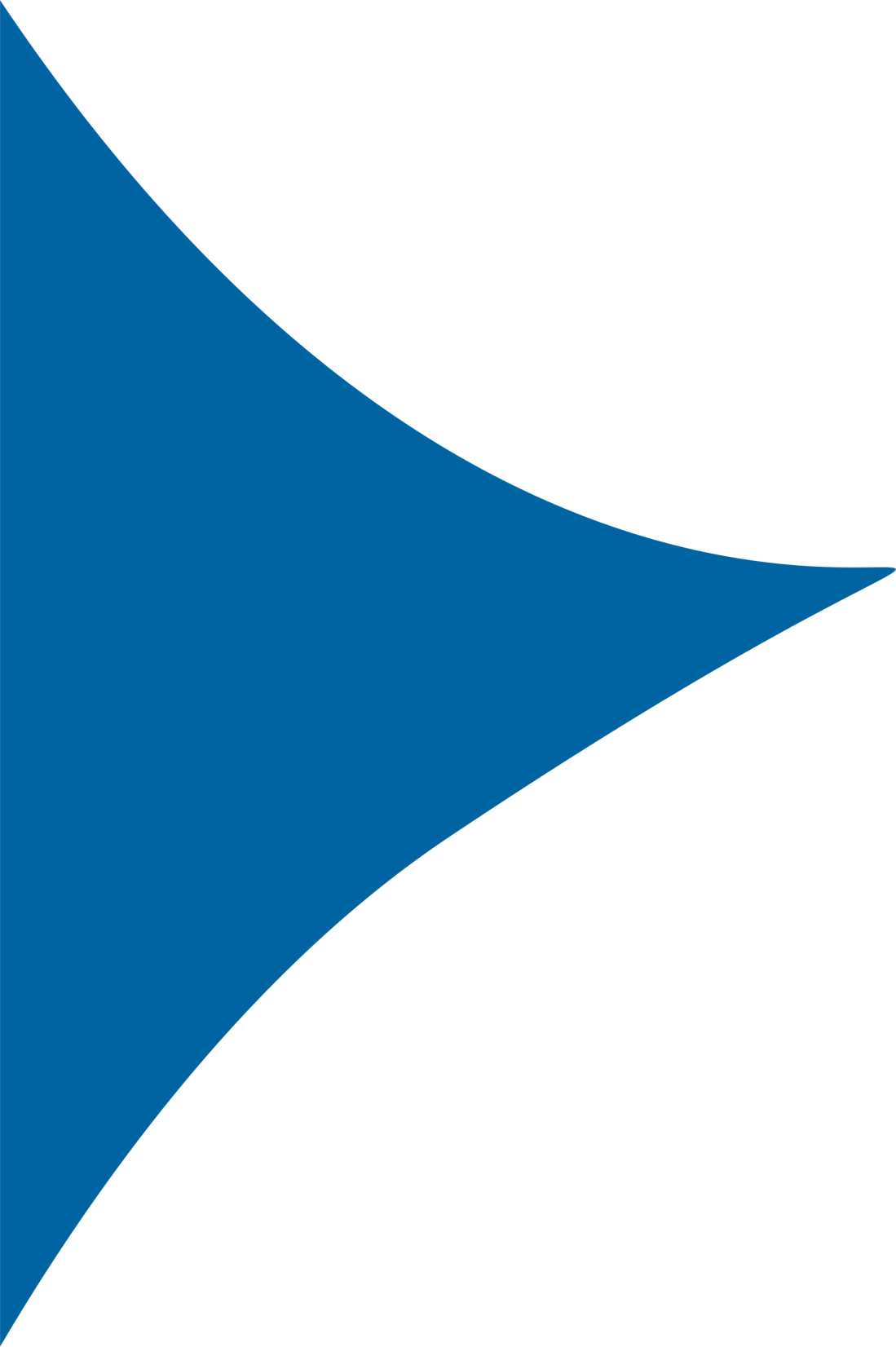 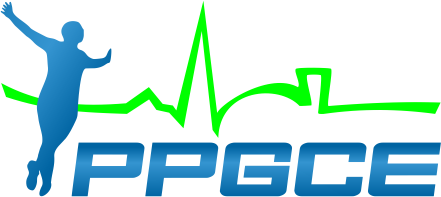 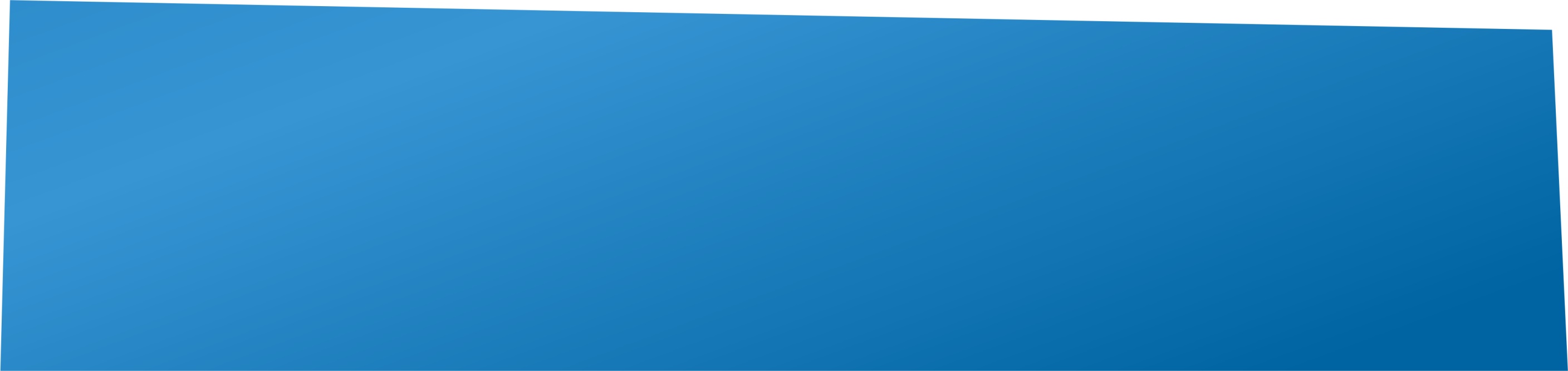 EXAME DE QUALIFICAÇÃO DE
 DOUTORADO
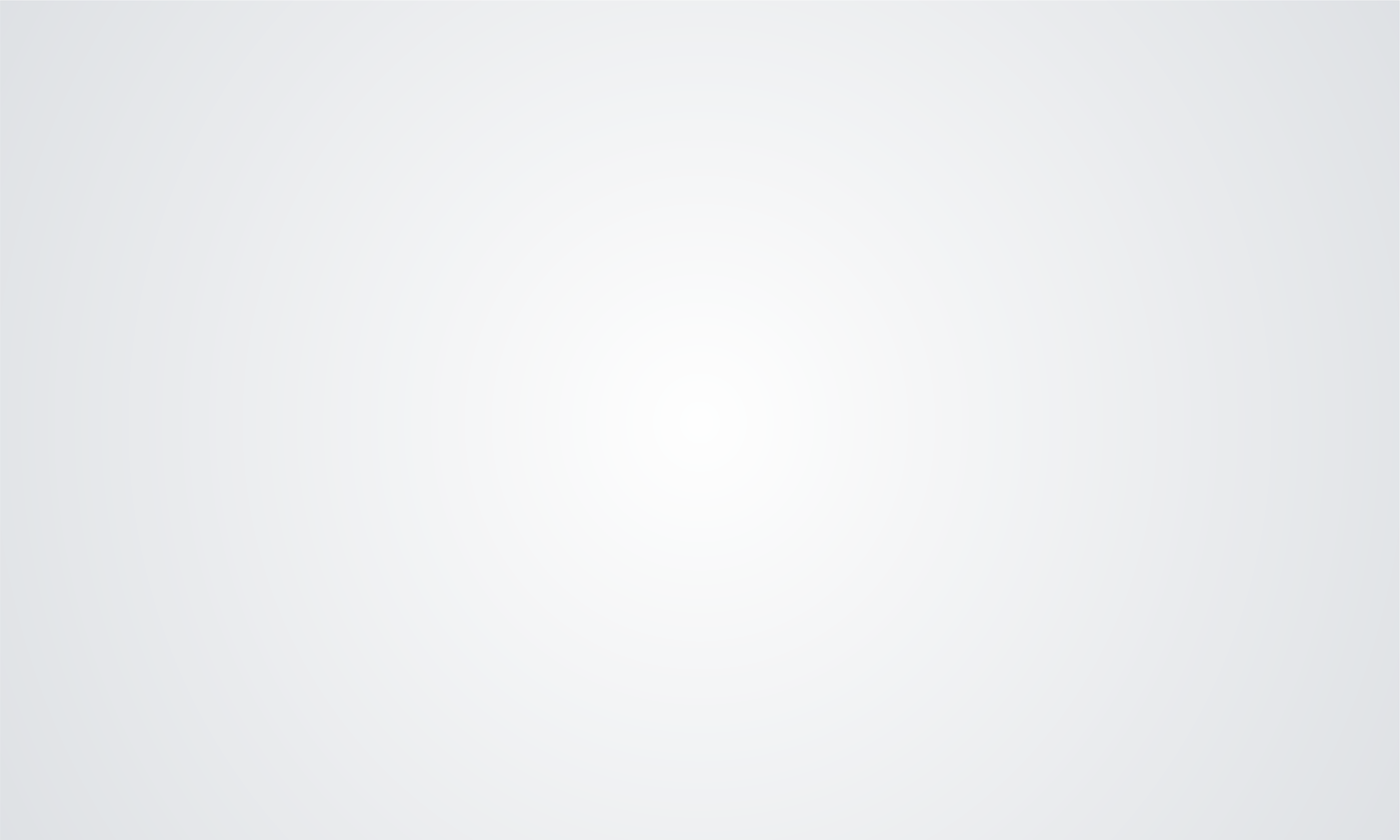 WESLLEY HENRIQUE DE MOURA SANTOS 
  “Análise dos fatores que interferem nas respostas psicofisiológicas e no desempenho físico durante a recuperação pós-treinamento em jogadores de futsal”

BANCA EXAMINADORA:
Profª. Drª. Karine Naves de Oliveira Goulart  – UFMT 
Prof. Dr. João Batista Ferreira Júnior – IF SUDESTE/MG 
Prof. Dr. Luciano Sale Prado – EEFFTO/UFMG

Data: 26/05/2023 – Sexta-Feira
Horário: 14:00
LOCAL: Sala 3094 Link:https://us02web.zoom.us/j/84091317330?pwd=bGdBQnJZcjhDWWpmVUxUcGVxTzZhQT09
 ID da reunião: 840 9131 7330             Senha de acesso: 393290
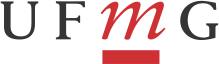